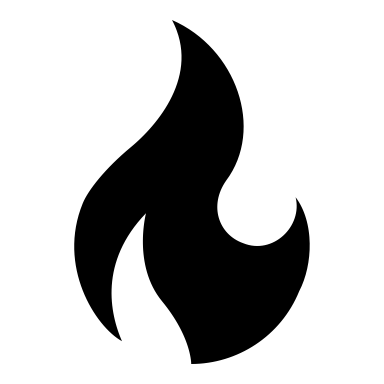 Freiwillige Feuerwehr Regensburg
Löschzug Wutzlhofen
UVV Unterweisung 2021
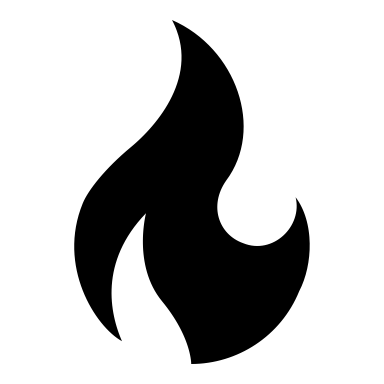 Freiwillige Feuerwehr Regensburg
Gliederung
Löschzug Wutzlhofen
Sicher im Feuerwehrdienst
Gefahren im Feuerwehrdienst
Verantwortung / Eigenverantwortung
Unterweisungen
Gefährdungen und Gefährdungsbeurteilung
Persönliche Anforderungen
Bauliche Einrichtungen
Persönliche Schutzausrüstungen (PSA)
Kinder und Jugendliche in der Feuerwehr
Betrieb
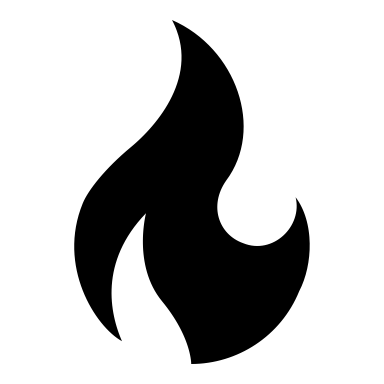 Freiwillige Feuerwehr Regensburg
Löschzug Wutzlhofen
Gefahren im Feuerwehrdienst
Insbesondere
     der Einsatzdienst mit seinen 
     physischen und psychischen 
     Belastungen, ist mit erhöhten
     Anforderungen verbunden. 

  An die im Alarmfall genutzten 
     Bereiche außerhalb sowie in
      Feuerwehrhäusern sind höhere 
     Anforderungen an die technisch-
     bauliche Sicherheit zu stellen. 

  Die Gestaltung der Feuerwehreinrichtungen sowie die
         Organisation des Feuerwehrdienstes sind Voraussetzungen, 
          dass auch bei gebotener Eile das Unfallrisiko minimiert wird.
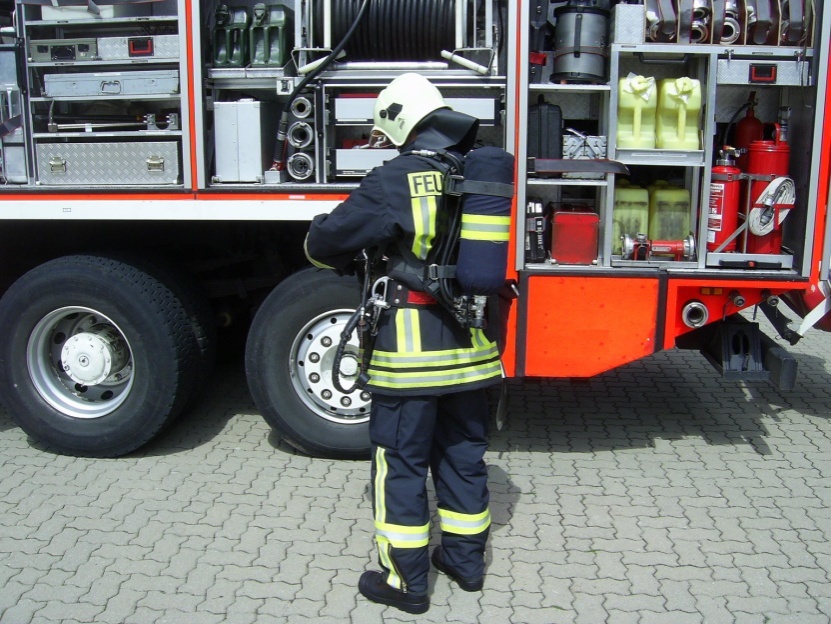 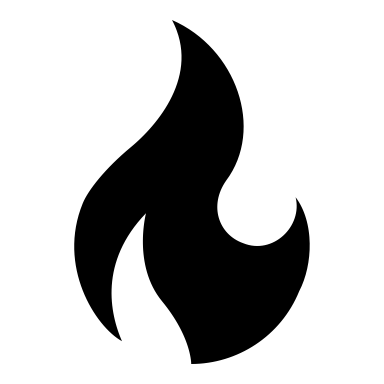 Freiwillige Feuerwehr Regensburg
Löschzug Wutzlhofen
Gefahren im Feuerwehrdienst
Fahrzeuge, Maschinen, Geräte u. Ausrüstungen der Feuerwehr
     müssen im Einsatzfall betriebs- und funktionssicher sein und
     auch in Stresssituationen sicher gehandhabt werden können. 

  Spezielle Anforderungen hinsichtlich der Organisation, der
     Feuerwehreinrichtungen und dem Betrieb sind in der 
     UVV „Feuerwehren“ hierzu berücksichtigt. 

  Die unterschiedlichen Aufgaben, 
     Tätigkeiten und Funktionen setzen
        das Vorhandensein entsprechender 
     körperlicher und geistiger 
     Eignungen sowie fachliche 
     Befähigungen voraus.
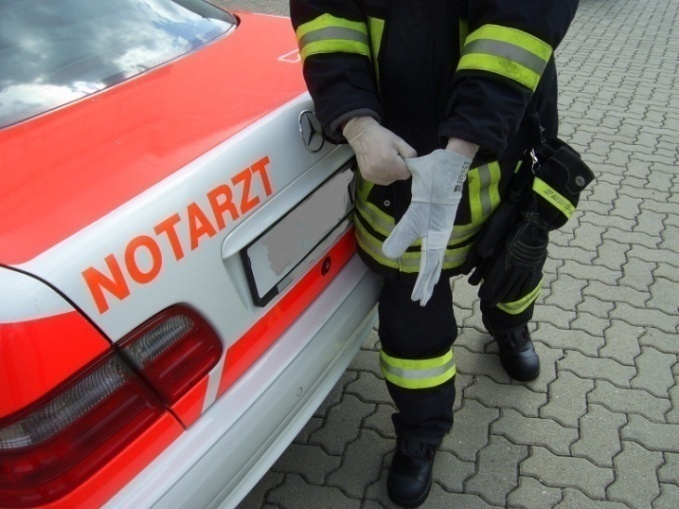 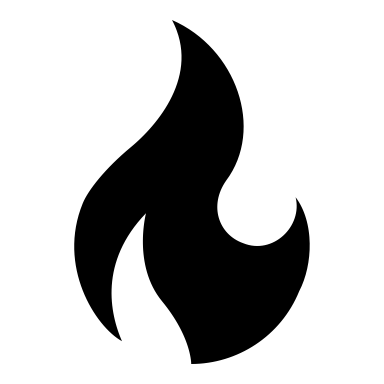 Freiwillige Feuerwehr Regensburg
Löschzug Wutzlhofen
Gefahren im Feuerwehrdienst
Wo können Gefahren im Feuerwehrdienst lauern?
Brandbekämpfung (innen, außen…)

   Technische Hilfeleistung (VU, gefährliche Stoffe…)

   Gefahrenabwehr (Hochwasser, Sturm, Sturmschäden…)

   Katastrophenschutz

   Übungs- und Schulungsdienst (Übung, Einsatzübung…)

   Veranstaltungen (Zeltlager, Feste, Versammlungen…)
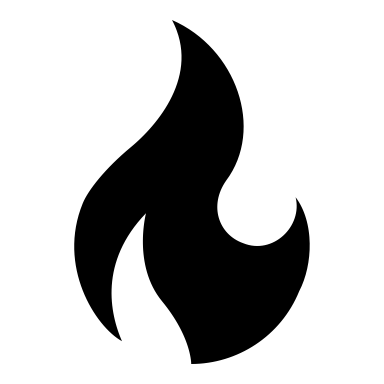 Freiwillige Feuerwehr Regensburg
Löschzug Wutzlhofen
Verantwortung / Eigenverantwortung
Besondere Situative Umstände sind zu berücksichtigen, z. B.: 

  Uhrzeit, Aufgaben und Tätigkeiten der Einsätze sind 
     nicht planbar (Schlaftrunkenheit)

  hohes Gefährdungspotenzial bei Feuerwehreinsätzen     
     ( Alarmfahrt, Einsatzsituation, Restrisiko)

  Einsätze, insbesondere bei der Personenrettung
     (Langsam es Eilt)

  Eigenverantwortung: Gesundheitszustand, Einsatztauglichkeit   .     (z.b. Alkoholgenuss, G26, Erkältung-Symptome, Medikamente, )
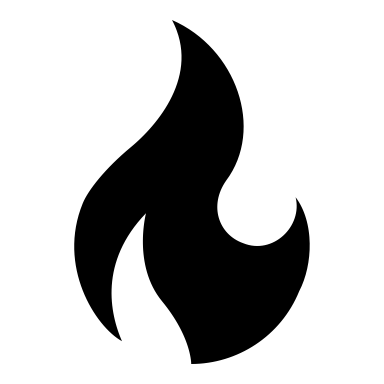 Freiwillige Feuerwehr Regensburg
Löschzug Wutzlhofen
Unterweisungen
Die Pflicht zur Unterweisung ergibt sich aus dem
§ 4 der UVV „Grundsätze der Prävention“.

 
Der Feuerwehrdienstleistende ist nur dann versichert wenn er regelmäßig, aber mindestens einmal im Jahr an der Pflichtausbildung „UVV“ teilgenommen hat.



…Den genauen Wortlaut des Paragraphen ersparen wir euch…
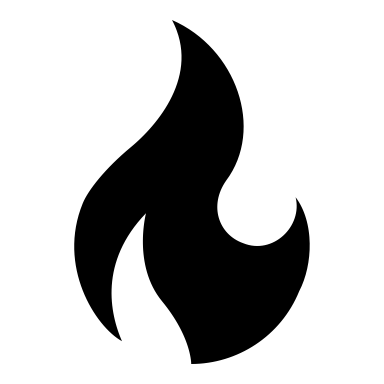 Freiwillige Feuerwehr Regensburg
Löschzug Wutzlhofen
Unterweisungen
Was muss bei Unterweisungen berücksichtigt werden?

Im Rahmen von Unterweisungen sollten insbesondere folgende Kriterien berücksichtigt werden:

  Gefährdungsarten bei Feuerwehrtätigkeiten
  Entwicklung der Gefährdungen
  Eintragungen im Verbandbuch
  Einführung neuer Technologien, Arbeitsstoffe, Geräte, Fahrzeuge, Ausrüstungen,  
    und Taktiken
  Einführung neuer persönlicher Schutzausrüstungen (PSA)
  Forderungen aus Gesetzlichen Verordnungen
  Maßnahmen zur Vermeidung von Gefährdungen
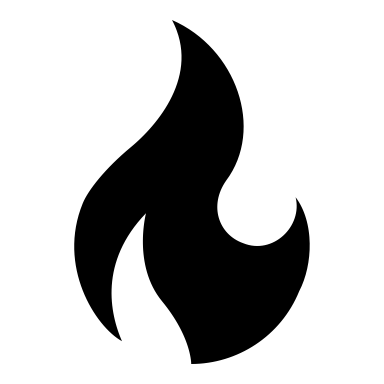 Freiwillige Feuerwehr Regensburg
Löschzug Wutzlhofen
Gefährdungen und Gefährdungsbeurteilung
Gefahr: 

  ist der Zustand oder das Ereignis, bei dem ein unvertretbares 
     (nicht akzeptables) Risiko besteht
  es ist davon auszugehen, dass ein Schaden eintritt und Leben
     oder Gesundheit bedroht wird
Gefährdung:

  ist dadurch gekennzeichnet, dass schädigende Energien bzw. 
     Einflüsse (z. B. elektrische Energie, Gefahrstoffe) mit Menschen 
     räumlich und zeitlich zusammentreffen und damit die Möglichkeit 
     des Eintritts eines Gesundheitsschadens gegeben ist
!!!  GEFAHR  +  MENSCH  =  GEFÄHRDUNG  !!!
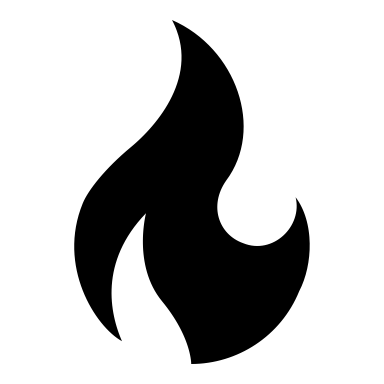 Freiwillige Feuerwehr Regensburg
Löschzug Wutzlhofen
Gefährdungen und Gefährdungsbeurteilung
Gefährdungsbeurteilung (Ablauf)
… ist durchzuführen vom Träger (Stadt, Gemeinde, Unternehmen etc.)

   Dient der Feststellung einer Gefahr, sowie deren Abstellung

   Ableiten von Schutzzielen 
    (z.b. Überleben – geringe Verletzungen werden in kauf genommen)

   Vergleich des Risikos mit dem Restrisiko 

   Durchführung der Maßnahmen

   Dokumentation der Ergebnisse

   Kontrolle der Wirksamkeit der Maßnahmen und „Nachjustierung“
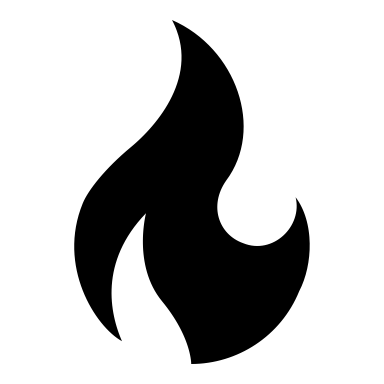 Freiwillige Feuerwehr Regensburg
Löschzug Wutzlhofen
Persönliche Anforderungen
Es dürfen Feuerwehrangehörige nur für Tätigkeiten eingesetzt  
     werden, für die sie körperlich und psychisch geeignet sowie 
     fachlich ausgebildet sind. 

  Bestehen Zweifel an der körperlichen oder psychischen Eignung 
     für die vorgesehenen Tätigkeiten, so muss die Eignung 
     ärztlich bestätigt werden. (z.b. G26.3)
     Das gilt vor allem bei körperlich besonders belastenden 
     Tätigkeiten, wie z. B. Tauchen, Höhenrettung und Tragen von 
     Atemschutz.

  Aktuelle oder dauerhafte Einschränkungen müssen 
     unverzüglich und eigenverantwortlich gemeldet werden.
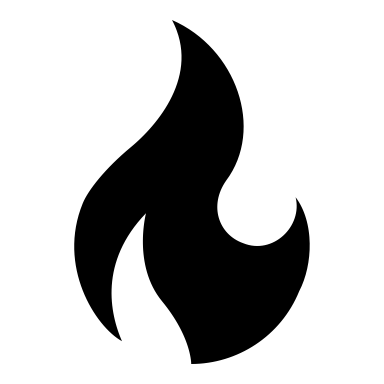 Freiwillige Feuerwehr Regensburg
Löschzug Wutzlhofen
Persönliche Anforderungen
Eignungsuntersuchungen 
müssen von geeigneten 
Ärztinnen oder Ärzten 
durchgeführt werden, die
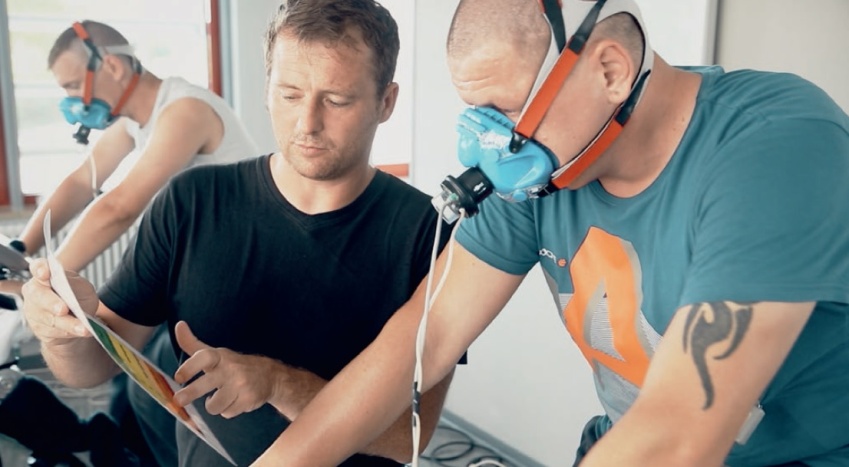 mit den Aufgaben der Feuerwehr vertraut sind und die die 
       besonderen Anforderungen der Tätigkeiten kennen, 
  den allgemein anerkannten Stand der Arbeitsmedizin 
       kennen und diesen bei Eignungsfeststellungen anwenden, 
  die für die Untersuchung notwendige apparative 
    Ausstattung vorhalten oder auf diese Zugriff haben, 
  fachlich in der Lage sind, aus den Untersuchungsergebnissen 
       die Eignung festzustellen
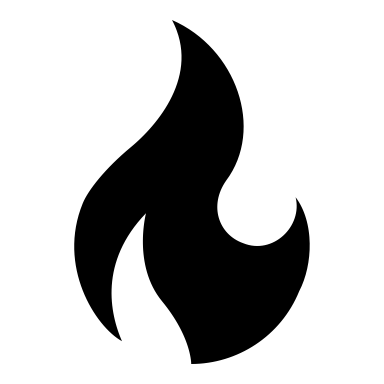 Freiwillige Feuerwehr Regensburg
Löschzug Wutzlhofen
Bauliche Einrichtungen
Bauliche Einrichtungen müssen so beschaffen sein, dass 
     Gefährdungen von Feuerwehrangehörigen vermieden werden 
     sowie Feuerwehreinrichtungen und persönliche Schutzausrüstungen 
     sicher untergebracht, bewegt und entnommen werden können. 
  Schaffung kreuzungsfreier Wege sowie fahr- und trittsichere Oberflächen.
  Die Kontaminationsverschleppung von Schadstoffen 
     ist zu vermeiden. (Schwarz-Weiß-Trennung)
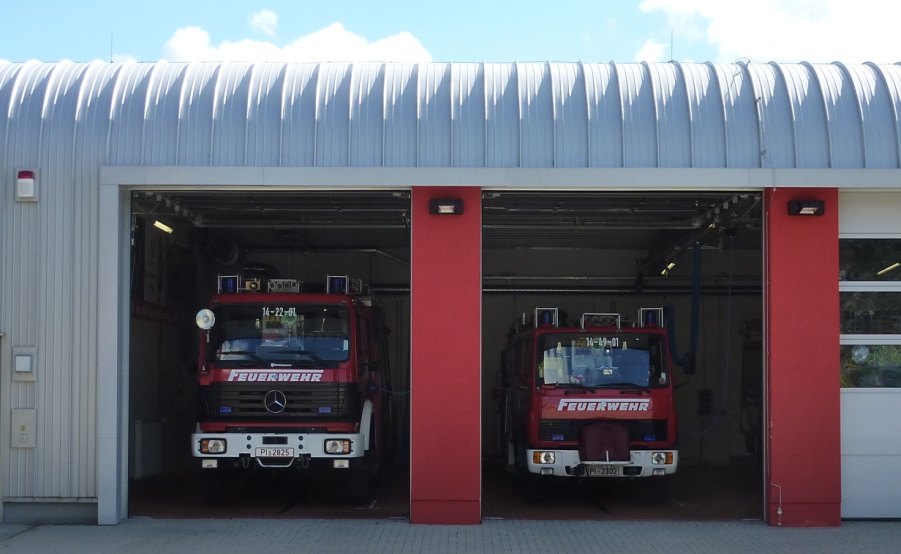 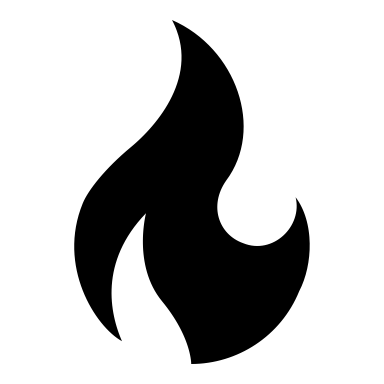 Freiwillige Feuerwehr Regensburg
Löschzug Wutzlhofen
Persönliche Schutzausrüstungen (PSA)
Im Feuerwehrdienst muss zum Schutz vor Gefahren die 
     persönlichen Schutzausrüstungen (PSA) getragen werden. 

  Die zur Verfügung gestellte PSA ist zu benutzen.

  Die persönliche Schutzausrüstung muss individuell 
     passen und dürfen sich in ihrer Kombination nicht negativ 
     beeinflussen.

  Welche PSA verwendet wird, bestimmt der Einsatzleiter       .   .   . . .anhand der im Einsatz vorherrschenden Gefahren. 
     (z.b. Schnittschutzkleidung)
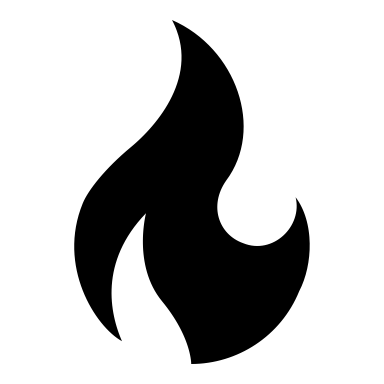 Freiwillige Feuerwehr Regensburg
Löschzug Wutzlhofen
Persönliche Schutzausrüstungen (PSA)
Bestandteile der vollständigen persönlicher 
Schutzausrüstung (PSA): 

	Grundschutz durch PSA, bestehend aus:
Feuerwehrschutzkleidung nach DIN EN 469
Feuerwehrhelm mit Nackenschutz nach DIN EN 443
Feuerwehrschutzhandschuhen nach DIN EN 659 
     bzw. Schutzhandschuhen nach DIN EN 388 (THL)
Feuerwehrstiefeln nach DIN EN 15090




Auf das Tragen von Schmuck ist zu verzichten
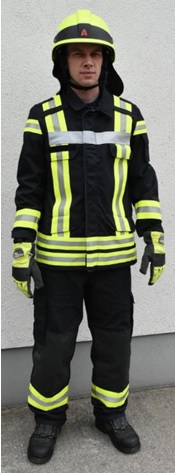 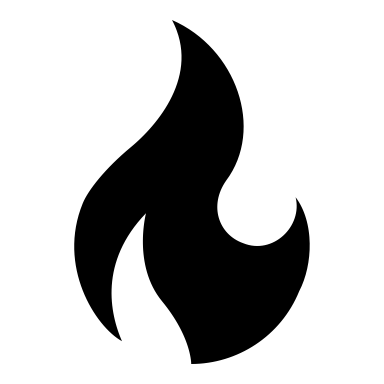 Freiwillige Feuerwehr Regensburg
Löschzug Wutzlhofen
Persönliche Schutzausrüstungen (PSA)
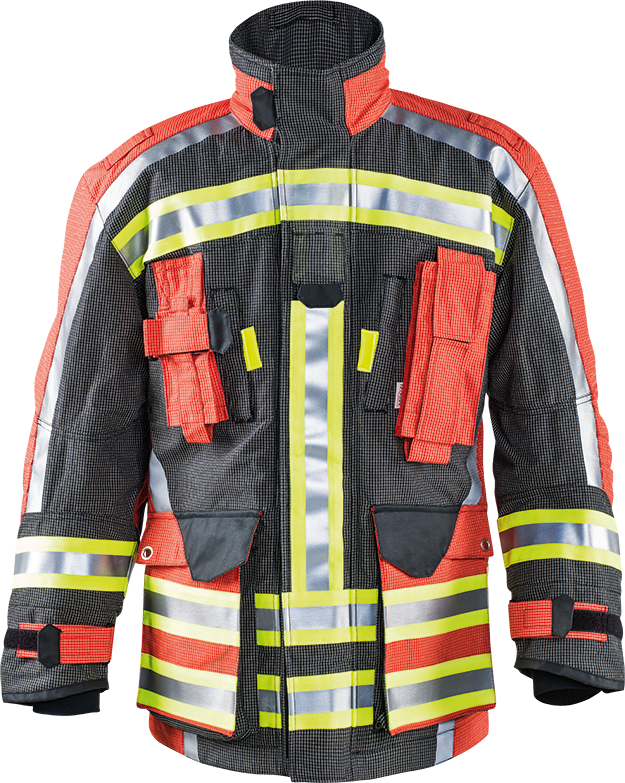 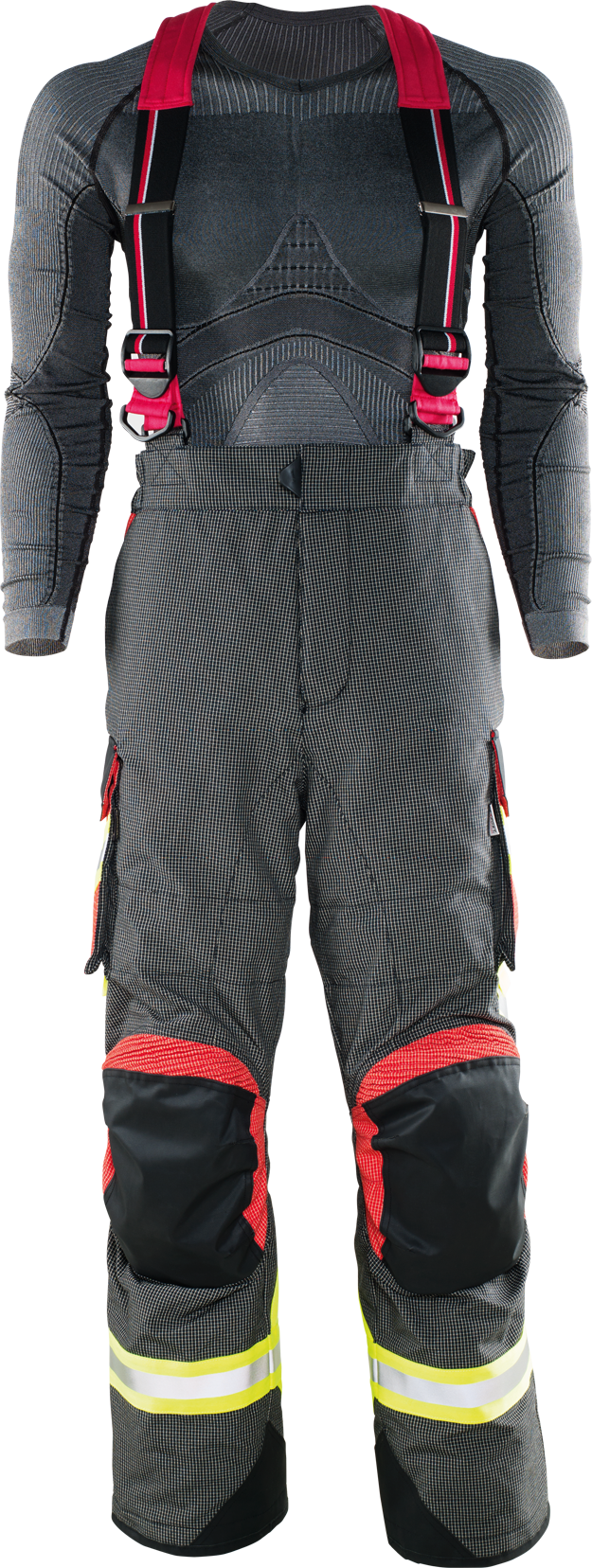 Bestandteile der erweiterten Schutzausrüstung:

	Erweiterte PSA, bestehend aus:
Feuerwehrschutzkleidung gegen 
     thermische Einwirkungen nach DIN EN 469 
Feuerwehrschutzhandschuhen gegen 
     thermische Einwirkungen nach DIN EN 659 
Feuerschutzhauben gegen thermische Einwirkungen 
     nach DIN EN 13911
Haltegurt / Rettungsloop (TexPort)
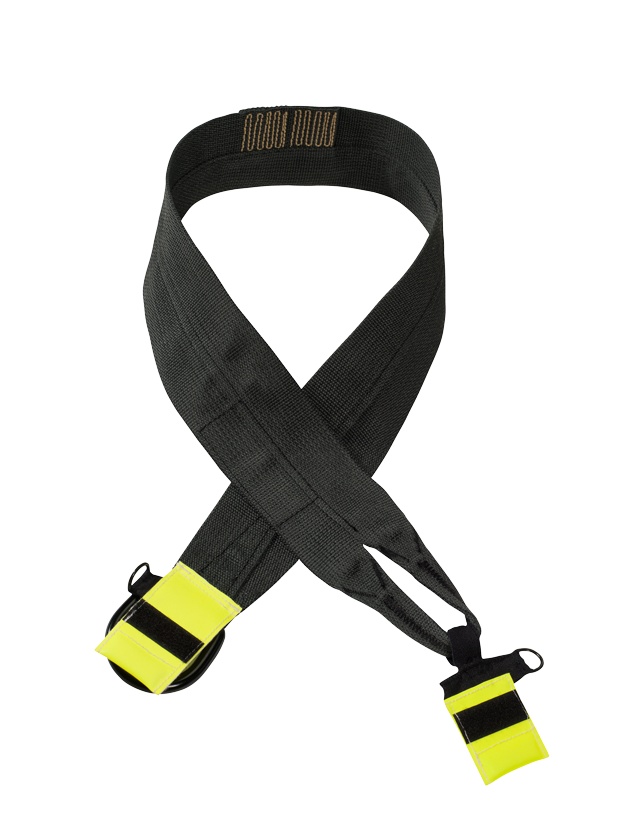 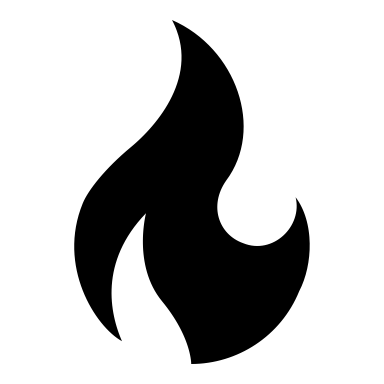 Freiwillige Feuerwehr Regensburg
Löschzug Wutzlhofen
Kinder und Jugendliche in der Feuerwehr
Kinder und Jugendliche sind als Feuerwehrangehörige
    zu betreuen und zu beaufsichtigen. 
  Ihr körperlicher und geistiger Entwicklungsstand sowie der 
    Ausbildungsstand ist zu berücksichtigen.
Regelungen zum Schutz der Kinder 
      und Jugendlichen beachten 

  landesrechtliche Regelungen beachten 

  UVV „Feuerwehren“ beachten

  Schutzbedürftigkeit hinsichtlich 
      körperlicher und physischer Überlastungen
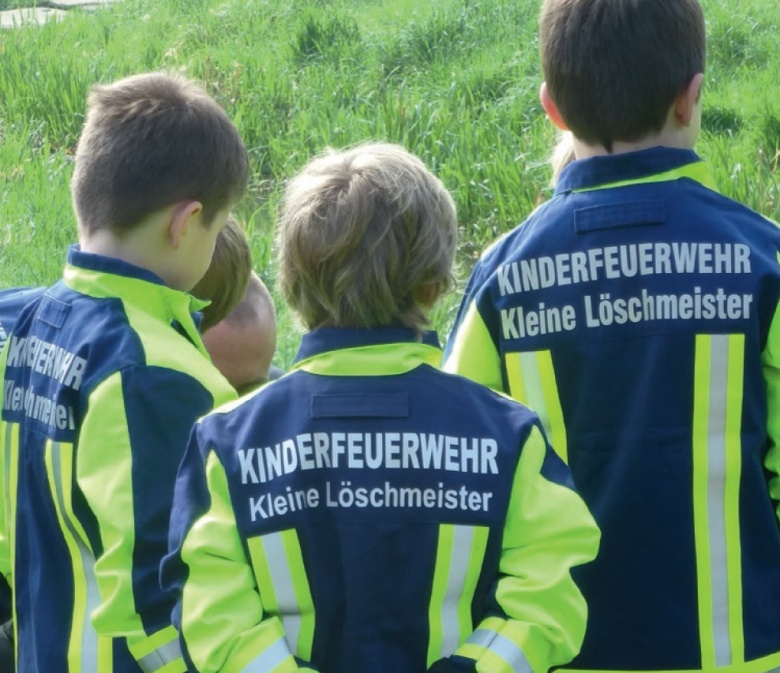 Kindern und Jugendlichen unter 16 Jahren ist es generell
verboten an Einsätzen teilzunehmen !
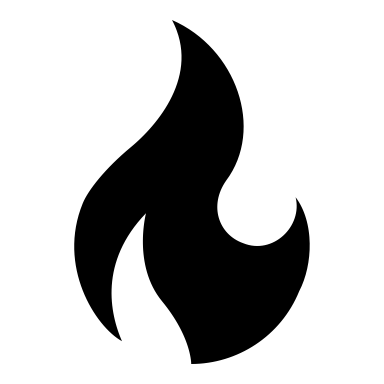 Freiwillige Feuerwehr Regensburg
Löschzug Wutzlhofen
Betrieb
Betrieb von Feuerwehrfahrzeugen

  Auszüge und Klappen unmittelbar nach 
    der Geräteentnahme  schließen bzw. einschieben, 
  auf Ladungssicherung ist zu achten
  Sicherheitsgurte benutzen (§ 21a StVO), 
  Kinderrückhalteeinrichtungen benutzen (§ 21 StVO) 
    (grundsätzlich soll auf die Nutzung von 
    Fahrzeugen ohne Sicherheitsgurte zur 
    Beförderung von Kindern verzichtet werden)
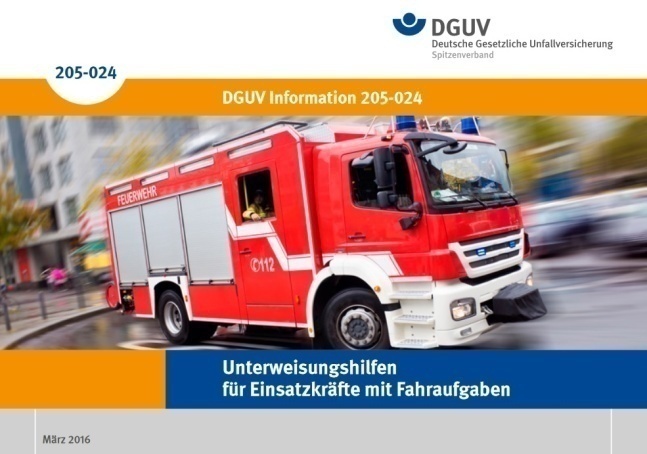 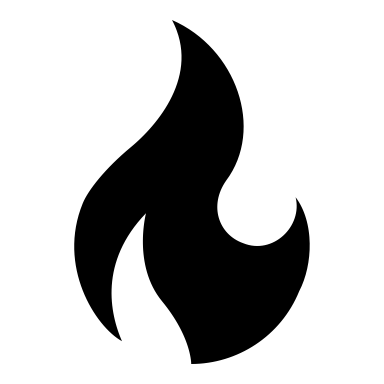 Freiwillige Feuerwehr Regensburg
Löschzug Wutzlhofen
Betrieb
Rettungs- und Selbstrettungsübungen

  Rettungs- und Selbstrettungsübungen nur mit einer zusätzlichen 
    Sicherung an einem weiteren Anschlagpunkt durchführen, 
  vor Übungen aus den max. zulässigen Höhen Gewöhnungsübungen
    aus geringeren Höhen durchführen, 
  Selbstrettungsübungen nur bis zur Höhe von 8 m,  
  bei Rettungsübungen aus Höhen oder Tiefen keine Personen auf 
   Tragen einsetzen, 
  bei Übungen in Schächten, Behältern, Silos usw. das Vorhandensein 
    von gesundheitsgefährdenden Stoffen ausschließen
Es ist verboten, Personen zu Ausbildungs-, Übungs- oder Vorführzwecken springen zu lassen.
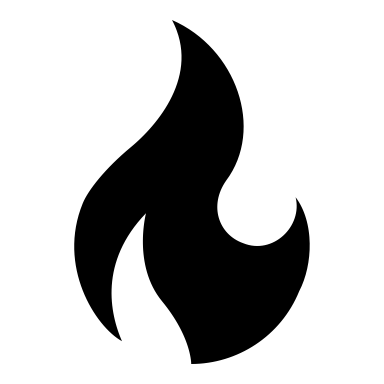 Freiwillige Feuerwehr Regensburg
Löschzug Wutzlhofen
Betrieb
Hydraulisch betätigte Rettungsgeräte und Hebekissensysteme

  geeigneten Gesichtsschutz tragen, 
  Aufenthalt von Einsatzkräften im Gefahrenbereich auf das Notwendigste beschränken, 
  Schneidgeräte am zu schneidenden Gegenstand möglichst rechtwinklig ansetzen, 
  mit dem Rettungsgerät so arbeiten, dass Gefährdungen durch z. B. das Wegschnellen 
    von unter Spannung stehender Teile vermieden werden, 
  bei Übungen keine Schneidversuche an zu starken oder zu festen Materialien durchführen, 
  Auf Körperliche Eignung ist zu achten
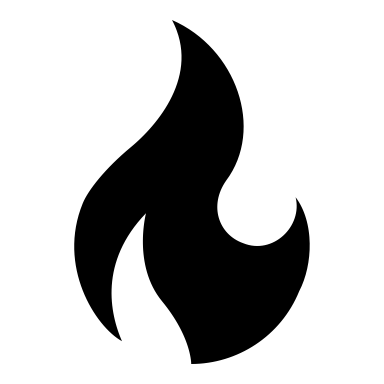 Freiwillige Feuerwehr Regensburg
Löschzug Wutzlhofen
Betrieb
Einsturz- und Absturzgefahren

  Bei Gefahr eines Absturzes sind zum Schutz der Feuerwehrangehörigen 
    Sicherungsmaßnahmen zu treffen. 

  Das gilt ebenso für Objekte, deren Standsicherheit zweifelhaft ist. 

  Decken und Dächer, die für ein Begehen aus konstruktiven Gründen 
       oder durch Brand und sonstige Einwirkungen nicht ausreichend tragfähig 
       sind sowie sonstige Stellen mit Absturzgefahr dürfen nur betreten werden, 
       wenn Sicherungsmaßnahmen gegen Durchbruch und Absturz getroffen 
       sind.
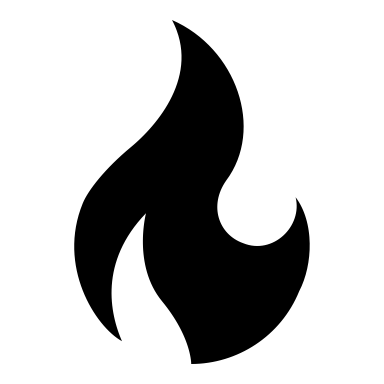 Freiwillige Feuerwehr Regensburg
Löschzug Wutzlhofen
Betrieb
Gefährdung durch elektrischen Strom

  Feuerwehrangehörige dürfen nicht durch elektrischen Strom gefährdet werden.

  Muss im Ausnahmefall die Stromversorgung aus fremden elektrischen Netzen erfolgen, ist . .   durch Verwendung einer Personenschutzeinrichtung sicherzustellen, dass keine Gefahren . .   für Feuerwehrangehörige entstehen.
  
  Bei Einsätzen in elektrischen Anlagen und in deren Nähe sind Maßnahmen zu treffen, die . . .   verhindern, dass Feuerwehrangehörige durch elektrischen Strom gefährdet werden.

 Mindestabstände beachten (niedrigster Mindestabstand Abstand ist generell einzuhalten)





Fachkundige Person anfordern (REWAG, DB Notfallmanager etc.)
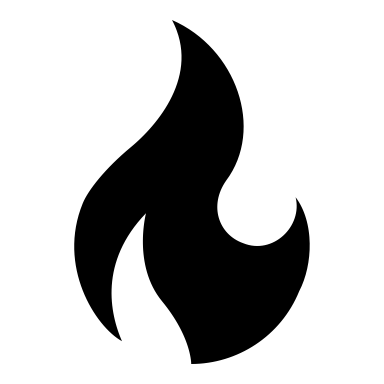 Freiwillige Feuerwehr Regensburg
Löschzug Wutzlhofen
Danke für eure Aufmerksamkeit